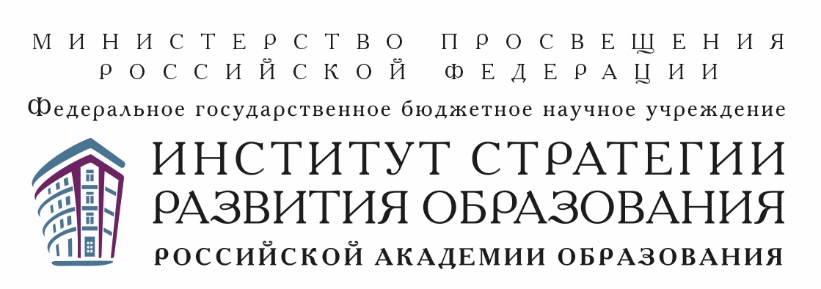 Оценка уровня сформированности функциональной грамотности у обучающихся 6 класса. Особенности диагностической работы.
Ковалева Галина Сергеевна, руководитель Центра оценки качества образования Института стратегии развития образования Российской академии образования, к.п.н.
[Speaker Notes: До 2024 года в целях осуществления прорывного научно-технического и социально-экономического развития страны планируется обеспечение вхождения России в число пяти крупнейших экономик мира, в том числе обеспечение темпов экономического роста выше мировых. Правительству РФ поручено обеспечить глобальную конкурентоспособность российского образования, вхождение Российской Федерации в число 10 ведущих стран мира по качеству общего образования.


Повышение  качества  общего образования , реализация  указов президента России может быть обеспечена успешной реализацией ФГОС общего образования, т.е. за счет  формирования  функциональной грамотности, достижения планируемых предметных, метапредметных и личностных результатов, если в учебном процессе реализован комплексный системно-деятельностный подход, если процесс обучения идет как процесс решения учащимися различных классов учебно-познавательных и учебно-практических задач, задач на применение или перенос тех знаний и тех умений, которые учитель формирует.]
Что предпринимается на федеральном уровне в рамках национального проекта «Образование»
Инициирован проект « Мониторинг формирования функциональной грамотности обучающихся» по разработке национального инструментария по методологии международных исследований
Регулярное информирование страны о результатах выпускников основной школы - отслеживание результатов российских учащихся по методологии PISA (PISA for schools)
Обеспечение поддержки школ с низкими результатами (проект 500+)
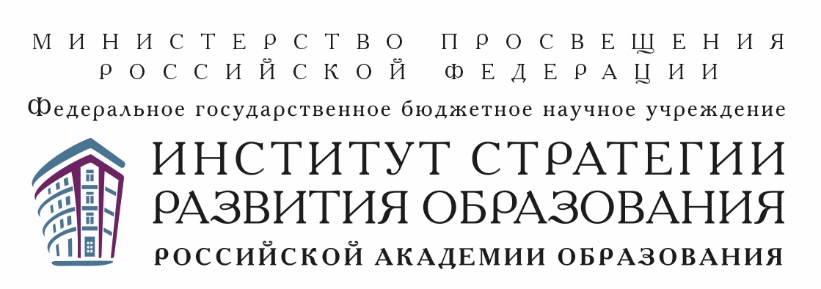 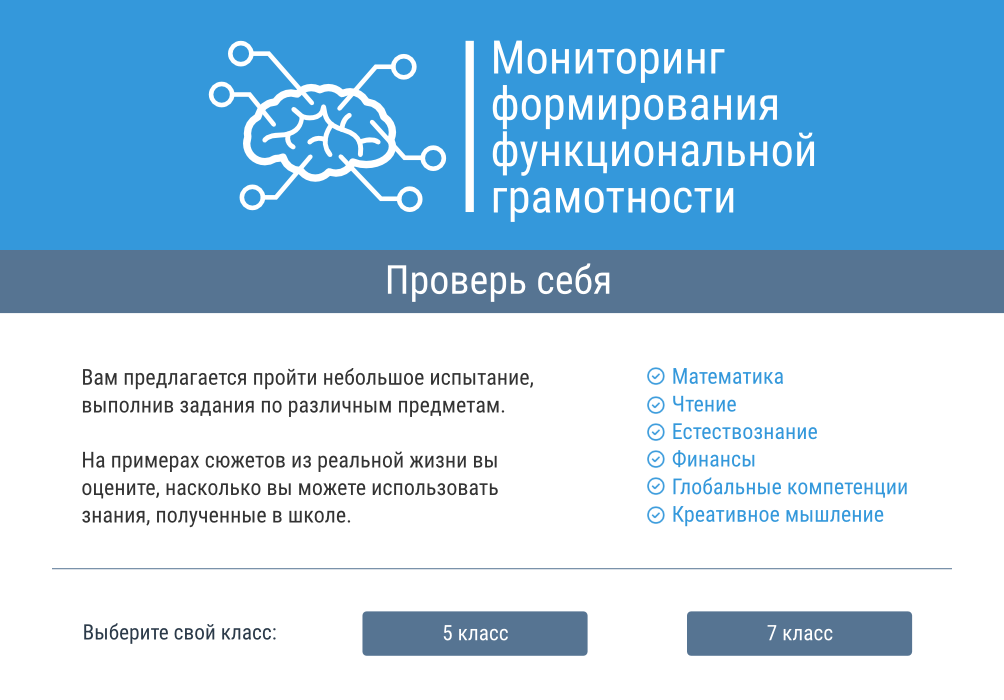 Инновационный проект Министерства просвещения РФ «Мониторинг формирования функциональной грамотности обучающихся»
Руководитель - Ковалева Галина Сергеевна, к.п.н., руководитель Центра оценки качества образования ФГБНУ «ИСРО РАО»
Цель проекта: Создание Национального инструментария, обеспечивающего методическое сопровождение формирования функциональной грамотности обучающихся
Разработка национального инструментария по методологии PISA
Функциональная грамотность  (основное определение)
Леонтьев А.А.: «Функционально грамотный человек — это человек, который способен использовать все постоянно приобретаемые в течение жизни знания, умения и навыки для решения максимально широкого диапазона жизненных задач в различных сферах человеческой деятельности, общения и социальных отношений»
 [Образовательная система «Школа 2100». Педагогика здравого смысла / под ред. А. А. Леонтьева. М.: Баласс, 2003. С. 35.].
ЯНДЕКС.УЧЕБНИК ДЛЯ НАЧАЛЬНОЙ ШКОЛЫ
5
Составляющие функциональной грамотности
Функциональная грамотность – способность применять приобретаемые в течение жизни знания, умения и навыки для решения максимально широкого диапазона жизненных задач в различных сферах человеческой деятельности
Информа-ционная грамотность
Гражданская грамотность
Читательскаяграмотность
Естественно-научная грамотность
Математи-ческая грамотность
Компьютер-ная
грамотность
?
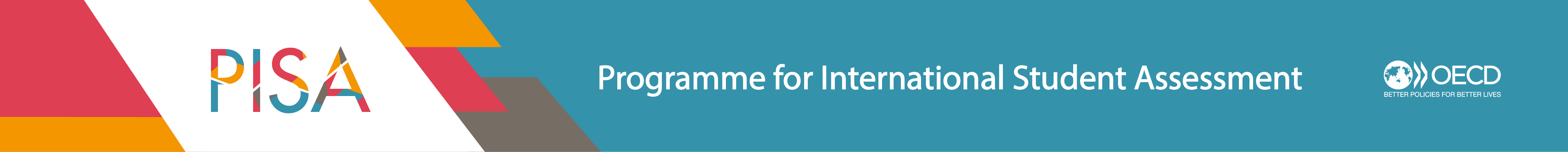 Налоговая грамотность
?
Финансовая грамотность
Глобальные компетенции
ЯНДЕКС.УЧЕБНИК ДЛЯ НАЧАЛЬНОЙ ШКОЛЫ
Креативноемышление
?
?
Совместное решение проблем
6
Структура измерительных материалов в исследовании  PISA
ЧГ: Работать с информацией:
находить и извлекать
осмысливать и оценивать
интерпретировать
ЧГ: Типы и форматы текста
МГ: Разделы математики
ЕНГ: Естественнонаучные предметы
Методология
ЧГ: Ситуации функционирования текста
МГ: Мир
индивидуума, социума,
образования и науки
ЕНГ: Здоровье, ресурсы
окружающая среда,
связь науки и технологии
МГ: Формулировать, применять интерпретировать и оценивать результаты с позиций математики и реальной проблемы
БЛОК ЗАДАНИЙ
ЕНГ:
давать научные объяснения,
применять е/н методы исследования, 
интерпретировать данные,  делать выводы
[Speaker Notes: Типы текста:
Повествование
Рассуждение
Описание
Толкование
Инструкция
Переговоры
Обсуждение
Множественный тип

Форматы текста:
Сплошной
Несплошной
Множественный

Ситуации функционирования текста:
Учебная
Деловая
Личная
Общественная
Множественная]
Функциональная грамотность – способность использовать знания, умения, способы в действии при решении широкого круга задач обнаруживает себя  за пределами учебных ситуаций,  в задачах, не похожих на те, где эти знания, умения, способы приобретались.
Чтобы оценить уровень функциональной грамотности своих учеников, учителю нужно дать им нетипичные задания, в которых предлагается рассмотреть некоторые проблемы из реальной жизни. Решение этих задач, как правило, требует применения знаний в незнакомой ситуации, поиска новых решений или способов действий, т.е. требует творческой активности.
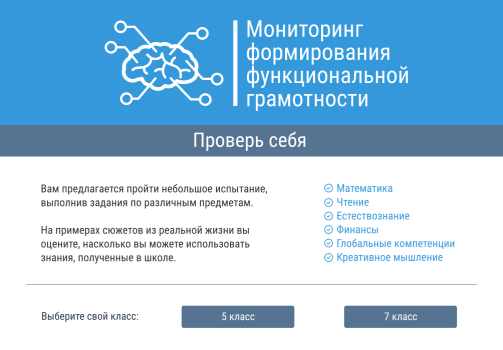 Математическая грамотность
Исследование PISA
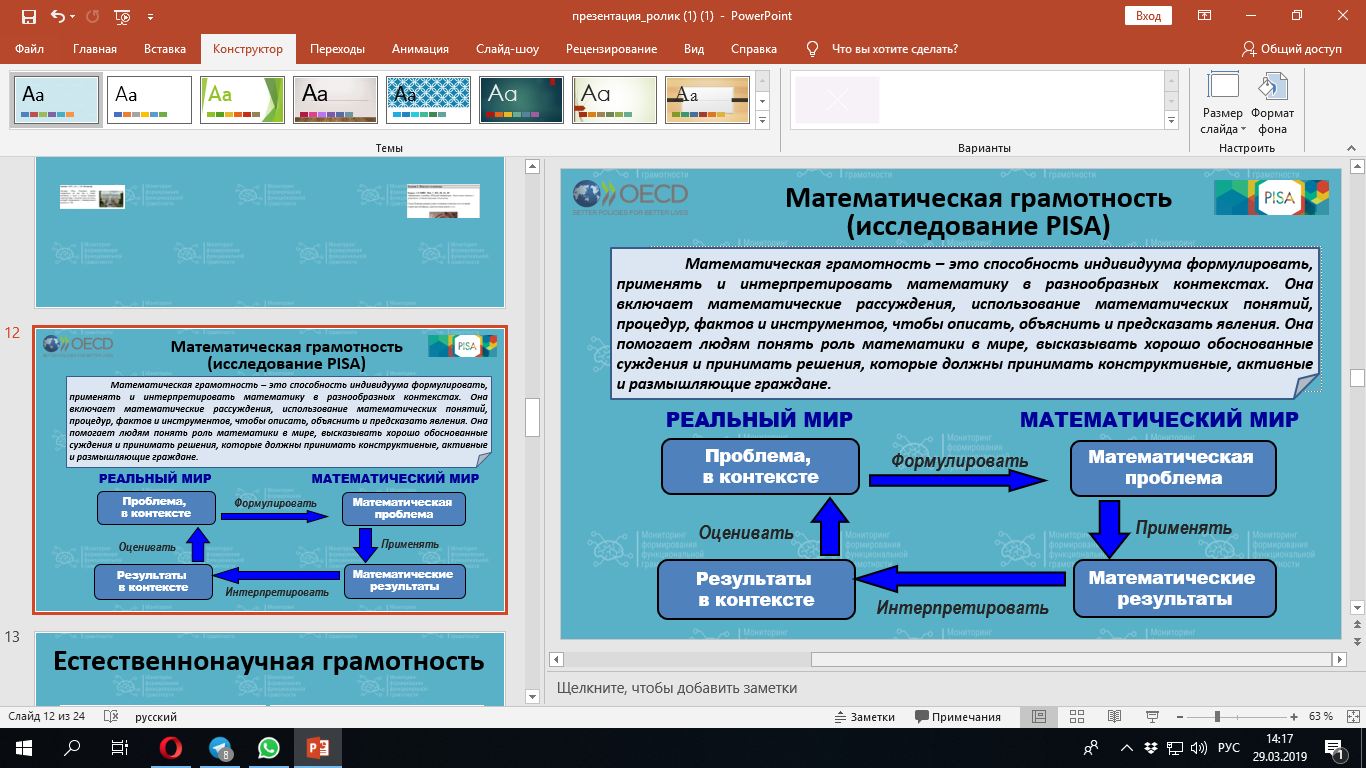 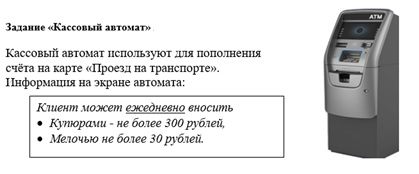 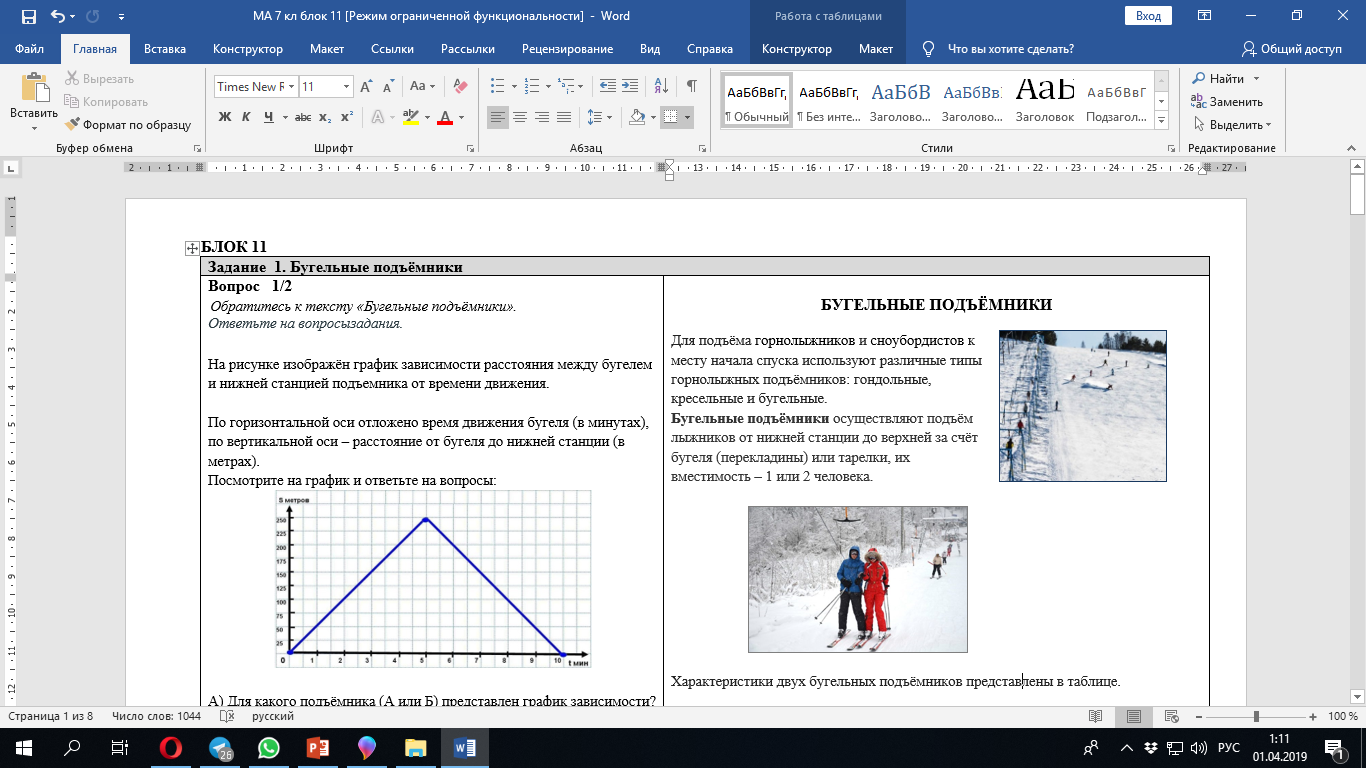 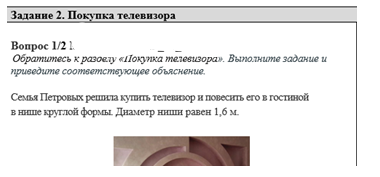 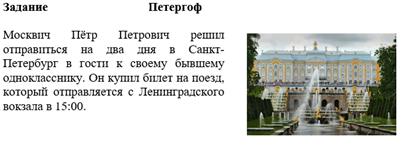 Рассуждать
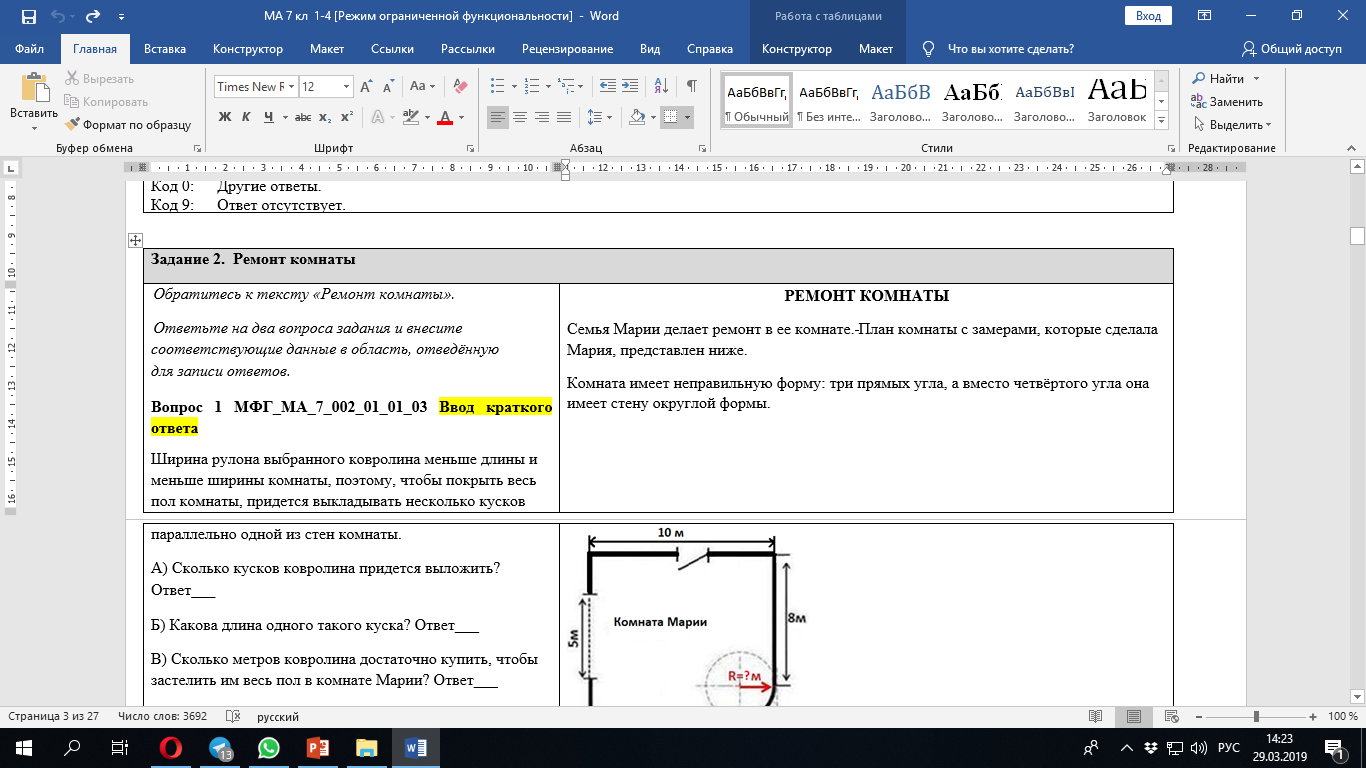 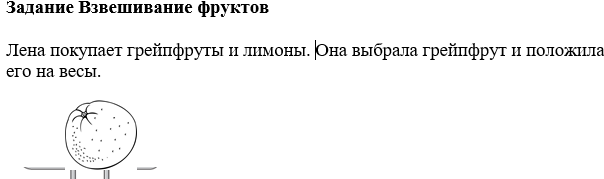 Особенности диагностической работы
Цель: оценить уровень сформированности читательской, математической, естественнонаучной, финансовой грамотности, а так же таких направлений как «глобальные компетенции» и «креативное мышление» как составляющих функциональной грамотности обучающихся 6-х классов.
Состав варианта (Вариант сформирован по четырем из  шести направлений функциональной грамотности: читательской (ЧГ),  математической (МГ) и естественнонаучной (ЕНГ), финансовой(ФН), глобальным компетенциям (ГК), креативному мышлению (КМ)).
Типы заданий: с выбором одного или нескольких верных ответов; с множественным комплексным выбором; с кратким ответом (в виде букв, слов, цифр); с развернутым ответом; с выбором ответа и пояснением к нему  
Система оценивания:  за выполнение заданий – 0, 1 или 2 балла, за работу в целом – суммарный балл и уровень сформированности функциональной грамотности
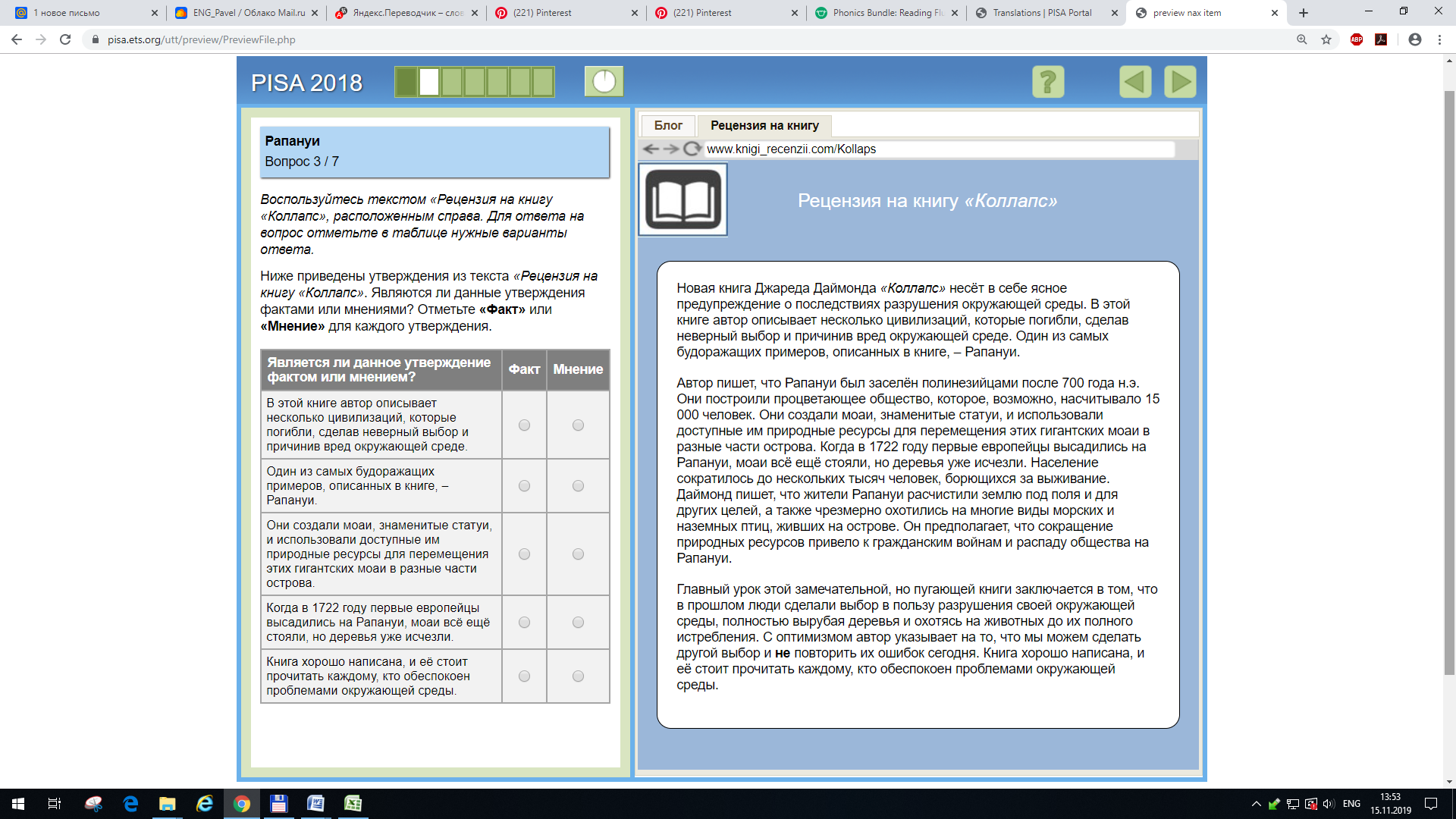 Пример заданий PISA на читательскую грамотность
Ситуация: общественная
Формат текста: сплошной 
Тип текста: рассуждение
Читательское умение: размышление над содержанием и формой текста
Тип задания: множественный выбор 
Трудность: 654 балла по 1000-балльной шкале, 5 уровень
Ответы: 1) факт, 2) мнение, 3) факт; 4) факт; 5) мнениеОтвет принимается полностью (оценка – два балла)
Выбор: верно выбраны 5 ответов из 5.Ответ принимается частично (оценка – один балл)
Выбор: верно выбраны 4 ответа из 5.
Комментарий. 42% российских учащихся полностью выполнили это задание. Самый низкий результат – 17% (Марокко), самый высокий – 71% (США). 
Из учеников, приступивших к выполнению задания, 36% получили 2 балла, 28% – 1 балл. Задание проверяет умение различать факт и мнение. Первое и последние три утверждения не вызвали больших трудностей у российских учащихся. Их верно квалифицировали от 76% до 89% отвечавших. По второму утверждению результаты ниже – 58%, что вполне объяснимо. Оно содержит «фактологическую» (указание на Рапануи как на один из примеров, описанных в книге) и «оценочную» часть («самых будоражащих»). В тексте акцент делается на оценке, а более 40% отвечавших обратили внимание на фактологическую сторону высказывания.
Характеристики заданий и система оценивания
Пример оформления заданий в работе
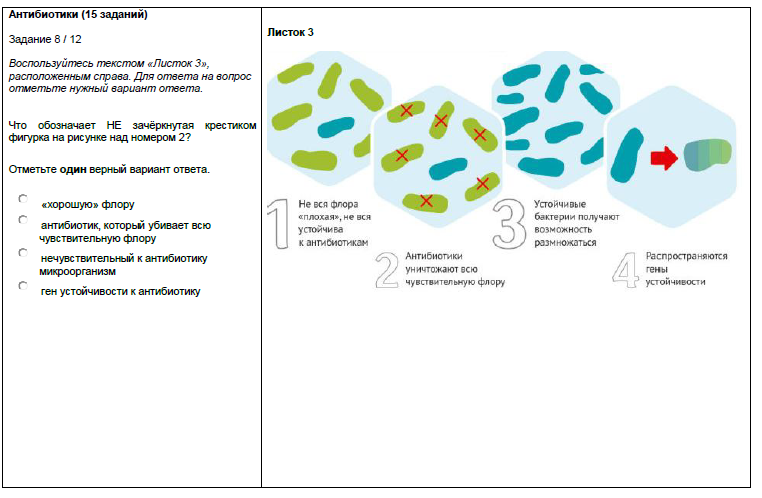 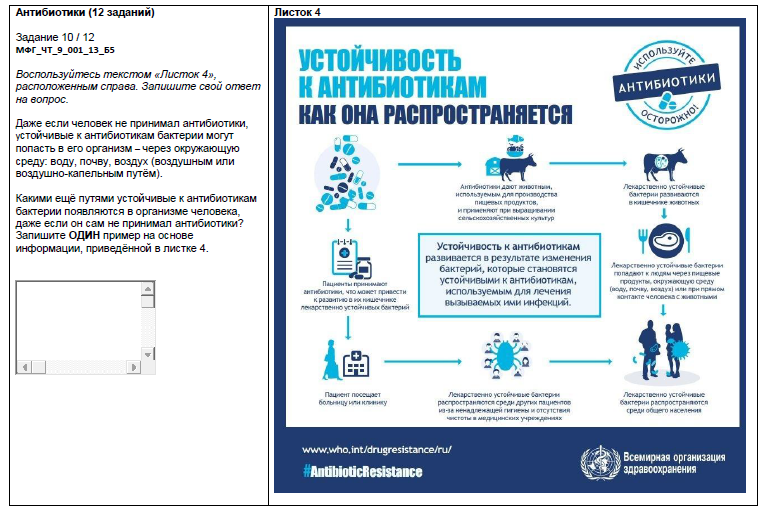 Пример оформления заданий в работе
Характеристика заданий
Компетентностная область оценки
Характеристика заданий
Контекст
Характеристика заданий
Формат ответа
Задание с выбором одного верного ответа
Задание с выбором нескольких верных ответов
Задание с кратким ответом
Задание с несколькими краткими ответами (отдельные поля для ответов)
Задание с развернутым ответом (в виде текста, рисунка или и рисунка, и текста)
Задание на установление соответствия (две группы объектов)
Задание на установление соответствия (несколько групп объектов)
Задание на установление последовательности
Задание на выделение фрагмента текста
Задание с комплексным множественным выбором
Комплексное задание с выбором ответа и объяснением
Задание с кратким ответом и пояснением к нему
Характеристика заданий
Уровень сложности
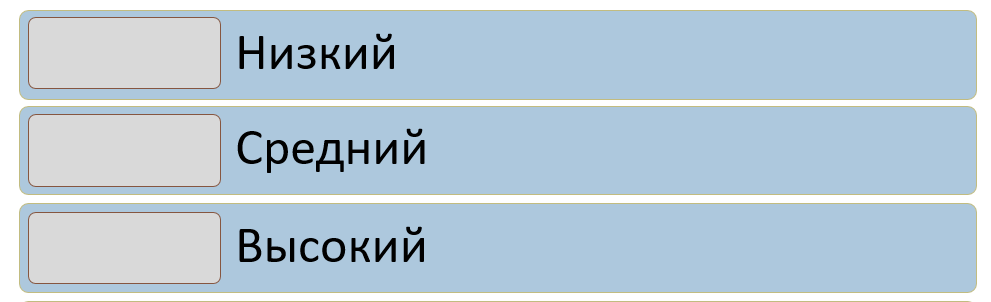 Характеристика заданий
Способ проверки
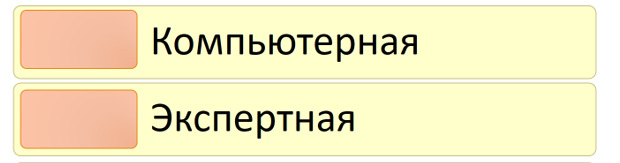 Что подготовлено к 2020/2021 учебному году http://skiv.instrao.ru/bank-zadaniy/finansovaya-gramotnost/
Проблемы разграничения: формирование функциональной грамотности и оценка функциональной грамотности
Ложная установка: "В каждый предмет надо включить задачи по функциональной грамотности". Массово появляются так называемые «PISA-подобные» задания и разворачиваются программы повышения квалификации учителей. 

Важно: формирования функциональной грамотности – это не натаскивание на образцы оценки
Основной критерий оценки функциональной грамотности: способность применять знания в различных нетипичных ситуациях, поиск новых решений и способов действий.
Оценка сформированности функциональной грамотности
Формирующая оценка
Стартовая диагностика
ЯНДЕКС.УЧЕБНИК ДЛЯ НАЧАЛЬНОЙ ШКОЛЫ
Учебный процесс – формирование функциональной грамотности
21
Что делать? 

Эффективное введение ФГОС:

 реализация педагогических практик развивающего обучения 
 внедрение новой системы учебных заданий и учебных ситуаций, ориентированных на формирование функциональной грамотности
  повышение квалификации учителей

Учебно-методические средства обучения:

 технологии  развивающего обучения
 эффективные педагогические практики
 учебные задания и учебные ситуации
22
[Speaker Notes: Квалификация учителя в формировании функциональной грамотности определяется:
(1) какую часть учащихся – всех, подавляющее большинство или только отдельных детей – учитель может включить в учебный процесс, насколько умело может инициировать (или даже спровоцировать) учебную деятельность детей, появление у них образовательного запроса;
(2) даёт ли учитель возможность детям обмениваться мнениями по поводу учебного задания, обсуждать пути его решения, полученные результаты, сравнивать эффективность различных способов решения и поощряет ли системой оценки такого рода деятельность (называемую обычно учебным сотрудничеством, позиционным сотрудничеством или учением в общении);
(3) организует ли учитель поисковую активность детей или тренирует только их исполнительскую дисциплину. 
(4) стимулирует ли учитель становление и развитие самостоятельной оценочной деятельности детей или полностью присваивает себе все функции контроля и оценки. 

Главным направлением повышения квалификации учителей в области формирования функциональной грамотности становится разработка различных классов учебных задач и методика формирования различных стратегий их решения.

Каждый учитель  должен проанализировать систему заданий, которые он планирует использовать в учебном процессе. Он должен помнить, что результат его работы заложен им в тех материалах, с которыми он пришел на урок и теми материалами, с которыми дети работают дома при подготовке к уроку. Важно задать вопрос: Какие задания работают на формирование функциональной грамотности? Сколько таких заданий в учебниках и задачниках, по которым работает учитель? Достаточно ли их количества для формирования прочного уровня функциональной грамотности?]
График подготовки и проведения исследовательского блока в системе повышения квалификации (1)
Подготовительный этап
9 ноября
Вебинар для учителей и администраторов ОО «Оценка уровня сформированности функциональной грамотности учащихся 6 класса. Особенности диагностической работы. Проведение диагностической работы. Процедура экспертной проверки заданий. (Организация исследовательского этапа. Обработка материалов)
10-11 ноября
Проведение подготовки учащихся к выполнению диагностической работы на компьютерах (тренировка)
График подготовки и проведения исследовательского блока в системе повышения квалификации (2)
Проведение диагностической работы

12 - 13 ноября
Проведение диагностической работы (6 класс)
15-17 ноября 
Ознакомление с общими подходами к проверке заданий с открытыми ответами. Изучение видеороликов и рекомендаций по оцениванию
18 – 22 ноября
Экспертная проверка работ. 
23-29 ноября
Обработка данных
График подготовки и проведения исследовательского блока в системе повышения квалификации (3)
Анализ результатов учащихся в образовательных организациях

30 ноября — 1 декабря
ОО получают результаты
 1 декабря 
Вебинар «Анализ уровня сформированности функциональной грамотности учащихся. Организация работы (представление материалов, которые получат школы, рекомендации по .анализу результатов по классам и учащимся и подготовке рекомендаций по использованию результатов диагностических работ для совершенствования функциональной грамотности)
2 – 7 декабря 
Проведение вебинаров по 6 направлениям ФГ « Оценка и формирование функциональной грамотности. Анализ результатов и их использование в учебном процессе»
График подготовки и проведения исследовательского блока в системе повышения квалификации (4)
Подготовка рекомендаций по совершенствованию функциональной грамотности учащихся

8 декабря
Отправка материалов, подготовленных коллективно учителями ОО «Выводы по результатам проведения диагностической работы по функциональной грамотности. Предложение по совершенствованию функциональной грамотности учащихся» 
9 декабря – 14 декабря
Анализ полученных материалов из ОО. Определение ОО, которые представят свой опыт  на заключительном вебинаре.
15 декабря 
Проведение итогового вебинара. Представление опыта 2-3 коллективов ОО по совершенствованию функциональной грамотности учащихся. Вручение сертификатов
Спасибо за внимание!
Презентация подготовлена сотрудниками Центра оценки качества образования Института стратегии развития образования  РАО
электронная почта – centeroko@mail.ru
Тел.: +7-495-621-76-36
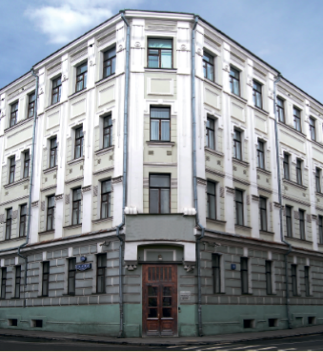 27